Transportation Commission Workshop
February 11, 2020
Transportation Systems Management and Operations - TSMO
Donna Matulac, PE
Iowa DOT Traffic Operations Bureau
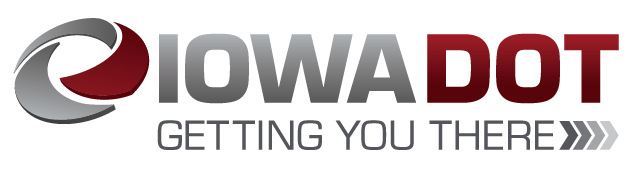 What is Transportation Systems Management and Operations (TSMO)?
A coordinated approach to managing and operating our roadways as safely and efficiently as possible, focused on maximizing existing infrastructure, addressing the causes of breakdowns in flow, and overall performance of the transportation system.
2
TSMO
Transportation Systems Management and Operations
3
Safety
4
Interstate Delay - 2018
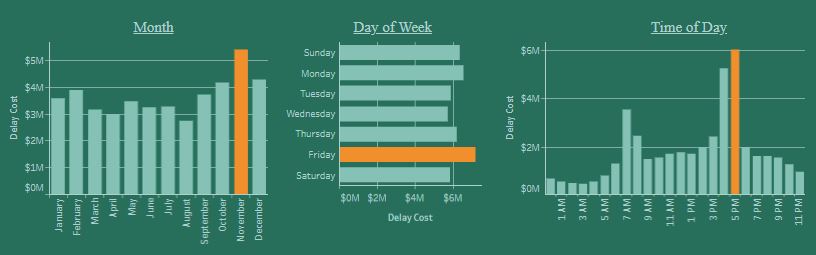 Cost of Total Interstate Delay statewide - $43.9 million
5
Efficiency
6
Mobility
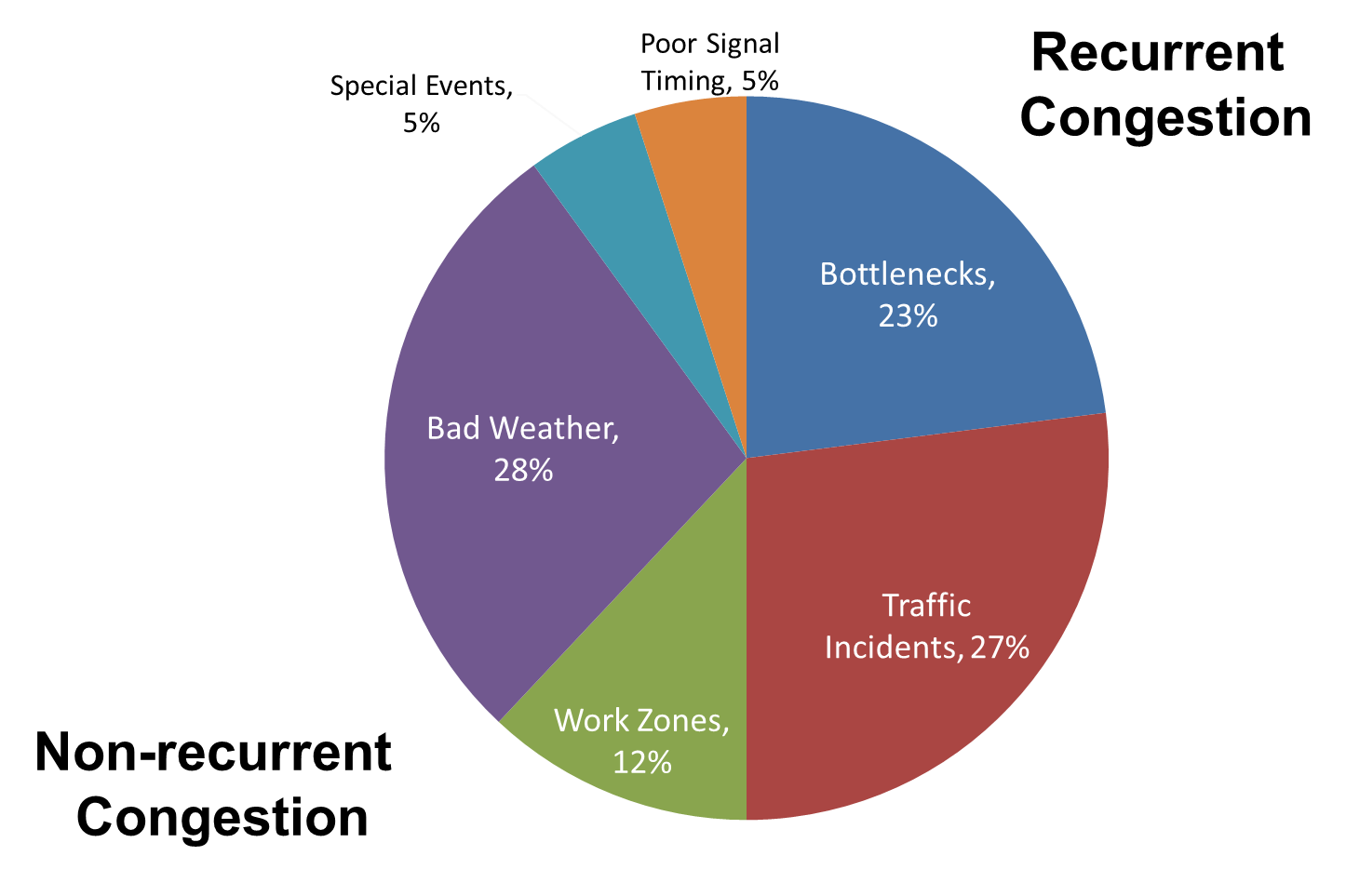 7
TSMO Service Layer Plans
8
TSMO Examples
Integrated Corridor Management Studies (ICM)
Des Moines Metro
I-380 between Iowa City and Cedar Rapids
Cooperative Automated Transportation (CAT) Service Layer Plan
Addition of cameras, sensors and fiber along the interstate system
9
TSMO Service Layer Plans
10
Des Moines Integrated Corridor Management
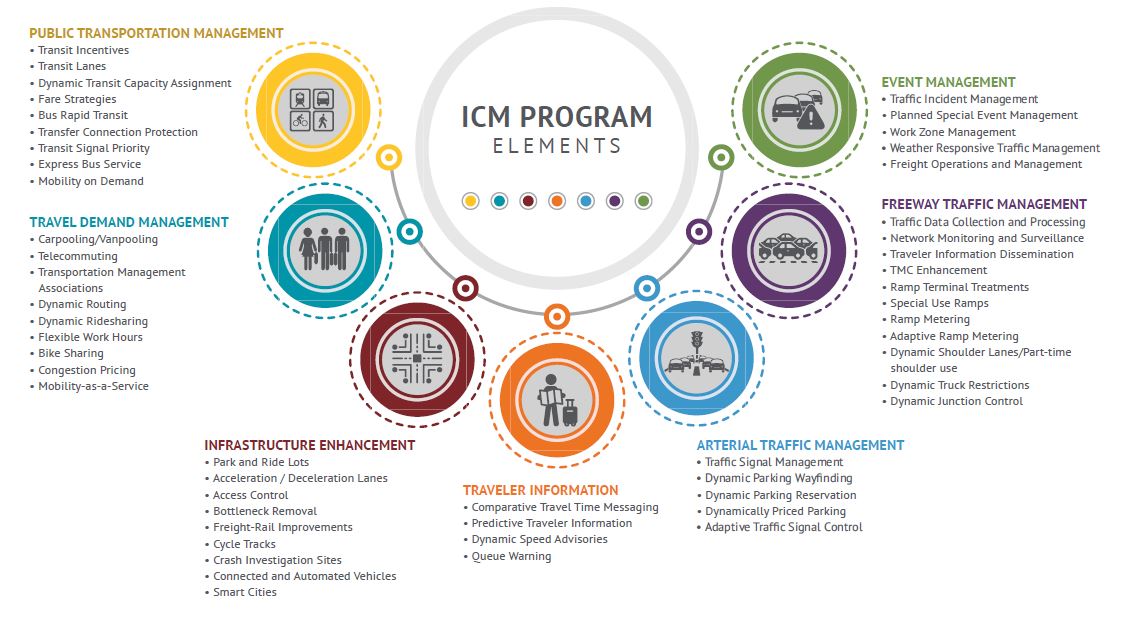 11
TSMO Service Layer Plans
12
Cooperative Automated Transportation (CAT) Service Layer Plan
3 Basic Elements Working Together
Systems
Vehicles (CAVs & non-CAVs)
Infrastructure
Communications
Services
Operations
Roadway design
Licensing and registration 
Training and education
Mobility Services
To improve safety, mobility, and efficiency of all modes
Automated Safety Features
On-board vehicle based
Hand-held devices
Dispatcher interface
13
video
14
Key Take-aways
Invest smarter by stretching funding further
Improve efficiency of the existing system
Investing smarter in the use of technology
Strategically investing in areas that help mitigate our non-recurring congestion
15